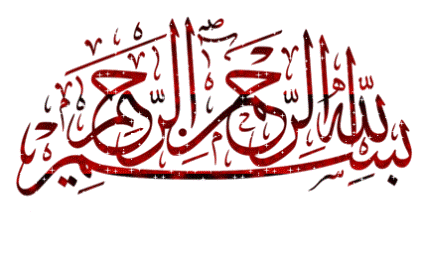 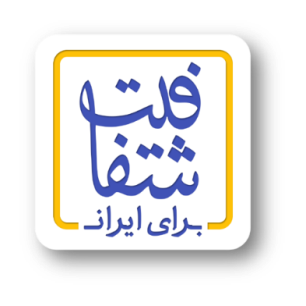 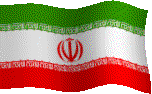 آشنایی با سازمانها و نهادهای نظارتی
 در جمهوری اسلامی ایران
ارائه در شفافیت برای ایران
فرزاد مخلص الائمه - اسفندماه 1396
مروری بر مفهوم نظارت
تعریف نهاد نظارتی
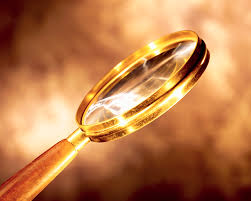 سازمانها و نهادهای نظارتی
جایگاه و ساختارها
مبانی قانونی
حدود اختیارات
نهادهای نظارتی قوه مجریه
نهادهای نظارتی قوه قضائیه
نهادهای نظارتی قوه مقننه
نهاد های خارج از قوای سه گانه
نهادهای نظارتی قوه قضائیه
سازمان بازرسی کل کشور
دیوان عدالت اداری
دادستانی کل کشور
دادسرای انتظامی قضات
مرکز حفاظت و اطلاعات قوه قضائیه
دفتر اجرای اصل 142 قانون اساسی
دفتر صیانت از حقوق شهروندی
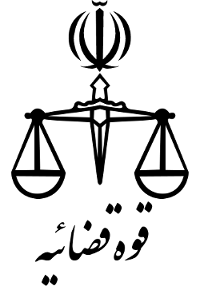 اصل 174 قانون اساسی
بر اساس حق نظارت قوه قضاييه نسبت به حسن جريان امور و اجراي صحيح قوانين در دستگاه‌هاي اداري سازماني به نام "سازمان بازرسي كل كشور" زير نظر رئيس قوه قضاييه تشكيل مي‌گردد. حدود اختيارات و وظايف اين سازمان را قانون تعيين مي‌كند.
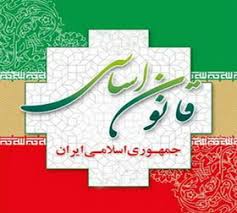 سازمان بازرسی کل کشور
بازرسي و نظارت مستمر كليه وزارتخانه‌ها و ادارات و امور اداري و مالي دادگستري، سازمان‌ها و دستگاه‌هاي تابعه قوه قضاييه و نيروهاي نظامي و انتظامي و مؤسسات و شركت‌هاي دولتي و شهرداري‌ها و مؤسسات وابسته به آن‌ها و دفاتر اسناد رسمي و مؤسسات عام‌المنفعه و نهادهاي انقلابي و سازمان‌هايي كه تمام يا قسمتي از سرمايه يا سهام آنان متعلق به دولت است يا دولت به نحوي از انحاء بر آن‌ها نظارت يا كمك مي‌نمايد و كليه سازمان‌هايي كه شمول اين قانون نسبت به آن‌ها مستلزم ذكر نام آن‌ها است بر اساس برنامه منظم.
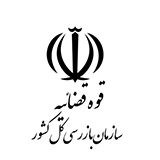 حدود اختیارات سازمان بازرسی کل کشور
اعلام موارد تخلف و نارسايي‌ها و سوء جريانات اداري و مالي در خصوص وزارتخانه‌ها و نهادهاي انقلاب اسلامي و بنيادها به رئيس جمهور و در خصوص مؤسسات و شركت‌هاي دولتي و وابسته به دولت به وزير ذي‌ربط و در مورد شهرداري‌ها و مؤسسات وابسته به وزير كشور و در خصوص مؤسسات غيردولتي كمك بگير از دولت به وزير ذي‌ربط و در خصوص سوء جريانات اداري و مالي مراجع قضايي و واحدهاي تابعه دادگستري به رئيس قوه قضاييه و در موارد ارجاعي كميسيون اصل90 قانون اساسي نتيجه بازرسي به آن كميسيون اعلام خواهد شد.
اصل 173 قانون اساسی
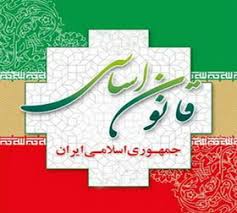 به ‌منظور رسيدگي به شكايات، تظلمات و اعتراضات مردم نسبت به مأمورين يا واحدها يا آیین‌نامه‌هاي دولتي و احقاق حقوق آنها، ديواني به نام ديوان عدالت اداري زير نظر رئيس قوه قضاییه تأسيس مي گردد. حدود اختيارات و نحوه عمل اين ديوان را قانون تعيين مي كند.
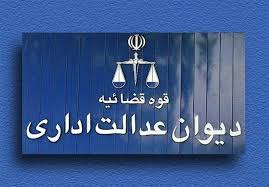 دادسرای انتظامی قضات
نظارت بر عملکرد و رفتار قضات سراسر کشور

الف) بازرسی و کشف تخلفات و تقصیرات مستخدمین قضایی.
ب) تحقیق در جهات اخلاقی و اعمال و رفتار منافی یا حیثیت و شئون قضایی و سوء شهرت کارمندان قضایی و اهمال و مسامحه آن‌ها در انجام وظیفه.
اصل 142 قانون اساسی
دارایی‏ رهبر، رئیس‏ جمهور، معاونان‏ رئیس‏ جمهور، وزیران‏و همسر و فرزندان‏ آنان‏ قبل‏ و بعد از خدمت‏، توسط رئیس‏ قوه‏ قضائیه‏ رسیدگی‏ می‏ شود که‏ بر خلاف‏ حق‏، افزایش‏ نیافته‏اشد.
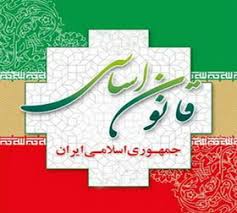 نهادهای نظارتی قوه قضائیه
نهادهای نظارتی قوه مجریه
نهادهای نظارتی قوه مقننه
نهاد های خارج از قوای سه گانه
نهادهای نظارتی قوه مقننه
دیوان محاسبات کشور
معاونت نظارت مجلس
کمیسیون اصل نودم
تحقیق و تفحص
تذکر، سؤال و استیضاح
هیأت نظارت بر رفتار نمایندگان !
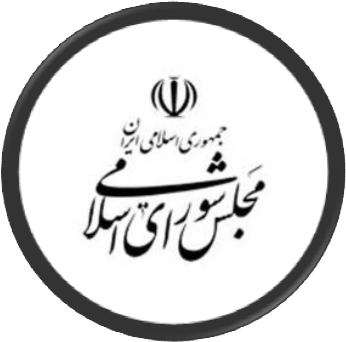 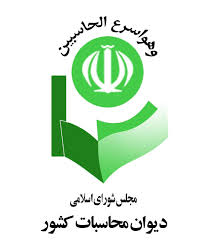 دیوان محاسبات کشور
نظارت مستمر مالی به منظور پاسداری از بیت المال
وجوه مصرف شده در موسسات و شرکتهای دولتی
موسسات عمومی غیردولتی صرفاً منابع دولتی
اصل 55 قانون اساسی
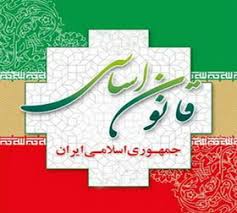 دیوان‏ محاسبات‏ به‏ کلیه‏ حسابهای‏ وزارتخانه‏ ها، مؤسسات‏، شرکتهای‏ دولتی‏ و سایر دستگاه‏ هایی‏ که‏ به‏ نحوی‏ از انحاء از بودجه‏ کل کشوراستفاده‏ می‏ کنند به‏ ترتیبی‏ که‏ قانون‏ مقرر می‏ دارد رسیدگی‏ یا حسابرسی‏ می‏نماید که‏ هیچ‏ هزینه‏ ای‏ از اعتبارات‏ مصوب‏ تجاوز نکرده‏ و هر وجهی‏ در محل‏خود به‏ مصرف‏ رسیده‏ باشد. 
دیوان‏ محاسبات‏، حسابها و اسناد و مدارک‏ مربوطه‏ را برابر قانون‏ جمع‌آوری‏ و گزارش‏ تفریغ بودجه‏ هر سال‏ را به‏ انضمام‏ نظرات‏ خود به‏ مجلس‏ شورای‏ اسلامی‏ تسلیم‏ می‏‌نماید. 
این‏ گزارش‏ باید در دسترس‏ عموم‏گذاشته‏ شود.
اصل 76 قانون اساسی
مجلس شورای اسلامی حق تحقیق و تفحص
 در تمام امور کشور را دارد.
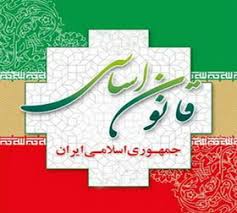 اصل 89 قانون اساسی
نمایندگان مجلس شورای اسلامی می‌توانند در مواردی که لازم می‌دانند هیأت وزیران یا هر یک از وزراء را استیضاح کنند.
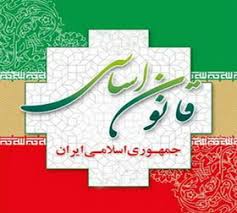 معاونت نظارت مجلس
مجلس در گذشته با ایجاد «هیأت عالی نظارت» اقدام به پشتیبانی، ساماندهی و ‏هماهنگی ناظرین در ایفای بهتر وظایف نظارتی کرد، اما اهمیت ‏نظارت و تأکید مسؤلان کشور بر توجه و اهتمام بیشتر به این بخش و افزایش توقعات ‏مردمی در ایفای بهتر نقش نظارتی مجلس و کارآمد ساختن نظارت پارلمانی، موجب تأسیس معاونت نظارت گردید که همانند معاونت قوانین مجلس (که وظیفه پشتیبانی و آماده سازی طرح‌ها و لایحه‌ها را بر عهده دارد تا قانونگذاری با ‏اتقان بهتری انجام پذیرد) معاونت نظارت نیز با ساماندهی مؤلفه‌ها و ابزارهای نظارتی و ارائه خدمات و ‏پشتیبانی و کارشناسی به نمایندگان، امور نظارتی مجلس را از اتقان و استحکام بیشتری برخوردار نماید و ‏یاریگر نمایندگان در تحقق وظایف نظارتی پارلمانی باشد.‏
اصل نودم قانون اساسی
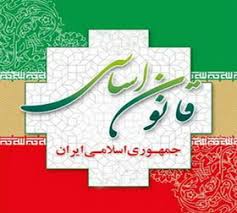 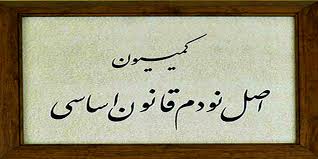 هر کس شکایتی از طرز کار مجلس یا قوه مجریه یا قوه قضاییه داشته باشد، می‌تواند شکایت خود را کتباً به مجلس شورای اسلامی عرضه کند. مجلس موظف است به این شکایات رسیدگی کند و پاسخ کافی دهد و در مواردی که شکایت به قوه مجریه و یا قوه قضاییه مربوط است رسیدگی و پاسخ کافی از آنها بخواهد و در مدت متناسب نتیجه را اعلام نماید و در موردی که مربوط به عموم باشد به اطلاع عامه برساند.‏
نهادهای نظارتی قوه قضائیه
نهادهای نظارتی قوه مجریه
نهاد های خارج از قوای سه گانه
نهادهای نظارتی قوه مقننه
نهادهای نظارتی قوه مجریه
سازمان برنامه و بودجه
وزارت اطلاعات
سازمان حسابرسی
ذی‌حساب وزارت امور اقتصاد و دارایی
بانک مرکزی جمهوری اسلامی
سازمان حمایت از مصرف کنندگان و تولیدکنندگان
سازمان تعزیرات حکومتی 
دفاتر ارزیابی عملکرد و رسیدگی به شکایات + حسابرسان داخلی
ستاد مرکزی مبارزه با قاچاق کالا و ارز
بازرسی ویژه ریاست جمهوری
سازمان تنظیم مقررات و ارتباطات رادیویی
سازمان ملی استاندارد ایران
دفتر نظارت و اعتباربخشی امور درمان
هيأت عالي نظارت (موضوع ماده 22 قانون رسيدگي به تخلفات اداري)
مرکز نظام ایمنی هسته ای کشور
هیأت نظارت بر اجرای قانون اساسی
هیأت رسیدگی به شکایات قانون برگزاری مناقصات
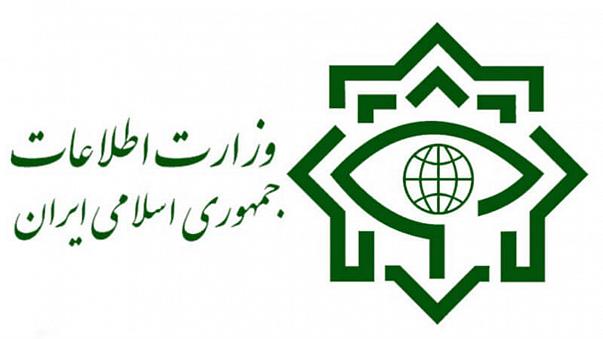 به منظور کسب و پرورش اطلاعات امنيتي و اطلاعات خارجي و حفاظت اطلاعات و ضدجاسوسي و به دست آوردن آگاهي‌هاي لازم از وضعيت دشمنان داخلي و خارجي جهت پيش‌گيري و مقابله با توطئه‌هاي آنان عليه انقلاب اسلامي، کشور و نظام جمهوري اسلامي ايران، وزارت اطلاعات جمهوري اسلامي ايران تشکيل مي‌گردد.
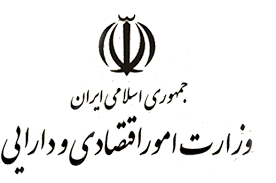 ذی حساب – قانون محاسبات عمومی
ذي‌حساب مأموري است كه به‌موجب حكم وزارت امور اقتصادي و دارایي از بين مستخدمين رسمي واجد صلاحيت به منظور اعمال نظارت و تأمين هماهنگي لازم در اجراي مقررات مالي و محاسباتي در وزارتخانه‌ها و مؤسسات و شركتهاي دولتي و دستگاههاي اجرایي محلي و مؤسسات و نهادهاي عمومي غير دواتي به اين سمت منصوب ميشود و انجام ساير وظايف مشروحه زير را بر عهده خواهد داشت :
1- نظارت بر امور مالي و محاسباتي و نگاهداري و تنظيم حسابها بر طبق قانون و ضوابط و مقررات مربوط و صحت و سلامت آنها .
2- نظارت بر حفظ اسناد و دفاتر مالي .
3- نگاهداري و تحويل و تحول وجوه و نقدينه ها و سپرده ها و اوراق بهادار .
4- نگاهداري حساب اموال دولتي و نظارت بر اموال مذكور .
سازمان حسابرسی
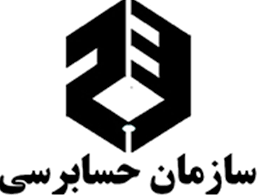 انجام وظايف بازرس قانوني و امور حسابرسي کليه دستگاههایي که بر طبق اصول 44 و 45 قانون اساسي که مالکيت عمومي بر آنها مترتب مي‌باشد از قبيل بانکها و مؤسسات و شرکتهاي بيمه و همچنين شرکتهاي دولتي و مؤسسات و سازمانهاي انتقاعي دولتي، مراکز تهيه و توزيع وابسته به وزارت بازرگاني، بنياد مستضعفان و بنياد شهيد و ساير نهادهاي انقلاب اسلامي و مؤسسات و شرکتهاي تحت پوشش آنها و شركتها و كارخانجات و مؤسساتي كه صرف نظر از چگونگي، مالكيت سرمايه آنها به موجب قوانين و مقررات مربوط توسط مديريت منتخب دولت و يا تحت پوشش دستگاههاي اجرایي اداره مي‌شوند و ساير دستگاههاي عمومي که طبق اساسنامه و مقررات مورد عمل مکلف به تعيين بازرس قانوني و انجام حسابرسي و شرکتها، مؤسسات و دستگاههایی که در مجموع بيش از 50% سرمايه آنها به طور مستقيم و يا غيرمستقيم متعلق به دستگاههاي فوق مي‌باشند.
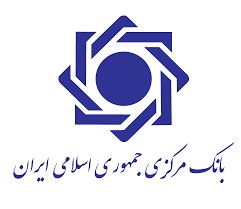 بانک مرکزی ج.ا.ایران
- نظارت بر بانک ها و مؤسسات اعتباری، طبق مقررات این قانون. - تنظیم مقررات مربوط به معاملات ارزی و تعهد یا تضمین پرداخت های ارزی با تصویب شورای پول و اعتبار و همچنین نظارت بر معاملات‌ ارزی.
 - نظارت بر معاملات طلا و تنظیم مقررات مربوط به این معاملات با تصویب هیئت وزیران.
 - نظارت بر صدور و ورود پول رایج ایران و تنظیم مقررات مربوط به آن با تصویب شورای پول و اعتبار
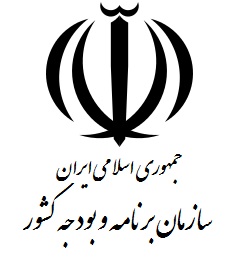 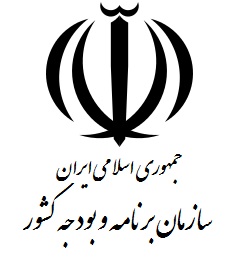 نظارت مستمر بر اجراى برنامه‌ها و پيشرفت سالانه آنها
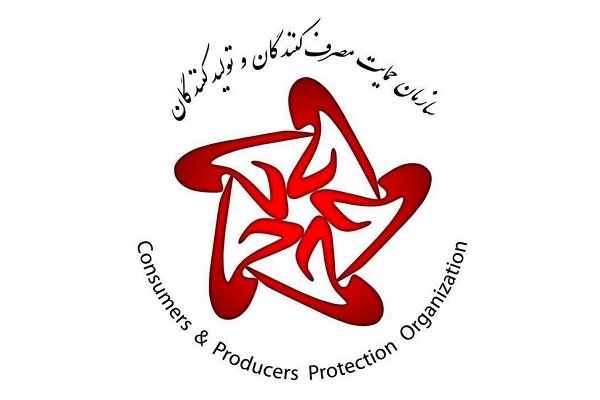 سازمان حمایت از مصرف کنندگان و تولیدکنندگان
حمايت از مصرف كنندگان در قبال نوسانات نامتناسب قيمتهاي داخلي و خارجي و كنترل آنها.
بررسي و تعيين و تعديل و كنترل قيمت انواع خدمات و محصولات توليدي اعم از كشاورزي صنعتي و معدني و همچنين بررسي‌هاي لازمه در جهت كنترل قيمت كالاهاي وارداتي.
بررسي و محاسبه و كنترل عوامل موثر در قيمت تمام شده كالا وخدمات و سيستمهاي مربوط به توزيع تا مرحله مصرف.
تمركز و نظارت بر كليه اعتبارات پرداختي مربوط به كالاهاي مورد حمايت.
سازمان تعزیرات حکومتی
رسیدگی به تخلفات بهداشتی و درمانی و دارویی مطابق قانون تعزیرات حکومتی مربوط به امور بهداشتی، درمانی.
رسیدگی به تخلفات قاچاق کالا و ارز بر اساس قانون نحوه اعمال تعزیرات حکومتی مربوط به قاچاق کالا و ارز.
رسیدگی به تخلفات اقتصادی افراد و واحدهای غیر صنفی اعم از شرکتهای تولیدی و خدماتی ( دولتی و غیر دولتی ) مطابق تعزیرات حکومتی.
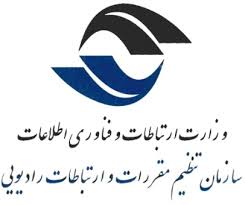 سازمان تنظیم مقرررات و ارتباطات رادیویی
نظارت بر عملکرد دارندگان پروانه‌ها در چارچوب مفاد پروانه‌های صادر شده و رسیدگی به تخلفات و ملزم نمودن آنان به انجام تعهدات و وظایف از طریق صدور اخطاریه یا لغو موقت یا دائم امتیازها و پروانه‌های بهره‌برداری.
سازمان ملی استاندارد ایران
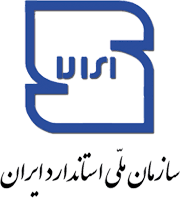 نظارت بر اجرای استانداردهای اجباری
کنترل کیفی کالاهای صادراتی مشمول استاندارد اجباری و جلوگیری از صدور کالاهای نامرغوب به منظور فراهم نمودن امکانات رقابت با کالاهای مشابه خارجی و حفظ بازارهای بین‌المللی
کنترل کیفیت کالاهای وارداتی مشمول استاندارد اجباری به منظور حمایت از مصرف کنندگان و تولید کنندگان داخلی و جلوگیری از ورود کالاهای نامرغوب
دفتر نظارت و اعتباربخشی امور درمان
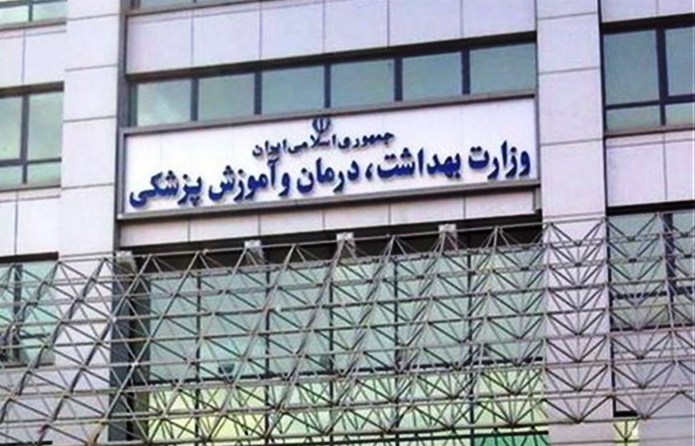 1- برنامه ریزی برای انجام نظارت فعال بر ارائه خدمات تشخیصی درمانی و عملکرد موسسات پزشکی سراسر کشور به منظور پیشگیری از تخلفات بویژه تخلفات تعرفه ای
2- نظارت بر اجرای برنامه تحول نظام سلامت در دانشگاههای علوم پزشکی سراسر کشور
3- برنامه ریزی و نظارت بر عملکرد موثر کمیسیون ماده 11 تعزیرات حکومتی در دانشگاههای علوم پزشکی در راستای اقدامات باز دارنده، اثر بخش در برخورد با تخلفات
4- اصلاح و ارتقاء فرآیندهای اعتبار بخشی در برخورد با تخلفات
5- برنامه ریزی جهت تدوین، بازنگری و اصلاح آئین نامه های تاسیس موسسات پزشکی با توجه به پیشرفت تکنولوژی در حیطه خدمات سلامت مطابق با سیاست های وزارت بهداشت
6- اصلاح و ارتقاء فرآیندهای صدور پروانه های موسسات پزشکی به منظور تسهیل و تسریع در پاسخگویی به متقاضیان از طریق الکترونیکی
نهادهای نظارتی قوه مجریه
نهادهای نظارتی قوه قضائیه
نهادهای نظارتی قوه مقننه
نهاد های خارج از قوای سه گانه
نهاد های خارج از قوای سه گانه
شورای نگهبان
مجمع تشخیص مصلحت نظام 
بازرسی دفتر مقام معظّم رهبری
معاون نظارت و حسابرسی دفتر مقام معظم رهبری 
شورای نظارت بر سازمان صدا و سیما
هیأت عالی نظارت بر منابع نفتی
شورای رقابت و مرکز ملی رقابت
مرکز ملی فضای مجازی
سازمان تنظیم مقررات صوت و تصویر فراگیر در فضای مجازی
سازمان نظام پزشکی کل کشور
سازمان نظام مهندسی ساختمان کشور
سازمان نظام مهندسی معدن ایران
نهاد های نظارتی قانون نظام صنفی کشور
هیأت رسیدگی به شکایات قانون برگزاری مناقصات
حفاظت و اطلاعات واحدهای تابعه نیروهای مسلح
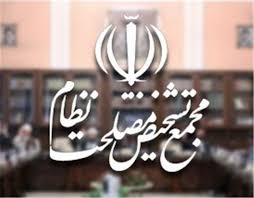 مجمع تشخیص مصلحت نظام
هیأت عالی نظارت بر اجرای سیاست‌های کلی نظام
نظارت بر حُسن اجراي سياست‌هاي كلي نظام به موجب تفويض اختيار از سوي مقام معظم رهبري توسط مجمع تشخيص مصلحت نظام مطابق اين مقررات صورت مي‌گيرد.
نظارت بر حُسن اجرای سیاست‌های کلی شامل نظارت بر اِعمال سیاست‌های کلی در قوانین، مقررات و مراحل اجرایی است.
کمیسیون نظارت مجمع تشخيص مصلحت 
ارزيابي و سنجش ميزان تحقق سياست هاي كلي و حسن اجراي آنها بر مبناي شاخص هاي مصوب و تلفيق گزارش هاي نظارتي.
هیأت عالی نظارت بر منابع نفتی
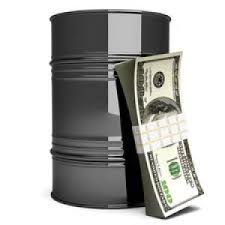 نظارت بر اعمال حق حاکمیت 
و مالکیت عمومی بر منابع نفتی
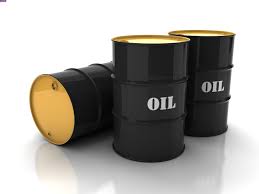 شورای عالی اصل 44 قانون اساسیشورای رقابت و مرکز ملی رقابت
نظارت بر فرآیند اجرای قوانین و مقررات مرتبط با سیاستهای کلی اصل ‌چهل ‌و چهارم‌ (44) قانون اساسی
جلوگیری از هرگونه تبعیض و انحصار (مقابله با احتکار و استنکاف از معامله– قیمت گذاری تبعیض آمیز- تبعیض در شرایط معامله – قیمت گذاری تهاجمی –عرضه کالا یا خدمت غیر استاندارد – سوء استفاده از وضعیت اقتصادی مسلط – کسب غیر مجاز، سوء استفاده از اطلاعات و موقعیت اشخاص)
تعیین تعرفه خدمات تشخیصی درمانی در بخش خصوصی، صدور پروانه مطب شاغلین بخش خصوصی، رسیدگی انتظامی به تخلفات حرفه‌ای شاغلین حرف پزشکی از طریق هیاتهای انتظامی، ثبت نام و صدور گواهی عضویت، تعیین ضوابط و نظارت بر تبلیغات پزشکی.
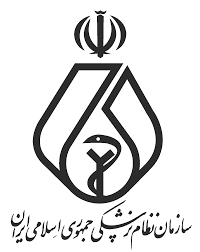 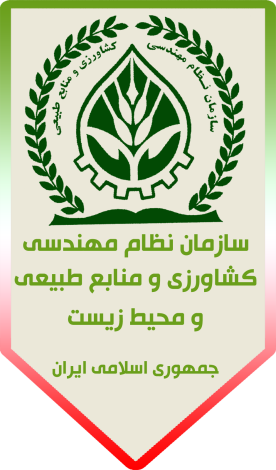 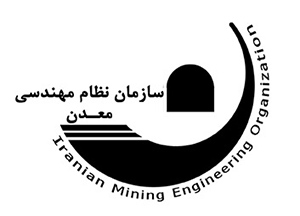 نظارت بر حسن اجرای وظایف فنی و حرفه‌ای اعضای سازمان.
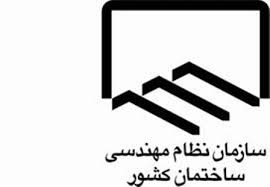 نظارت بر حسن انجام خدمات مهندسي توسط اشخاص حقيقي و حقوقي در طرح ها و فعاليت هاي غيردولتي در حوزه استان و تعقيب متخلفان از طريق مراجع قانوني ذي‌صلاح. 
مشاركت در امر ارزشيابي و تعيين صلاحيت و ظرفيت اشتغال به كار شاغلان در امور فني مربوط به فعاليتهاي حوزه هاي مشمول قانون.
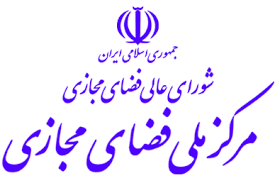 مرکز ملی فضای مجازی
نظارت و ارزیابی در همه­ ابعاد فضای مجازی کشور در چارچوب طرح مصوب شورای‌عالی فضای مجازی
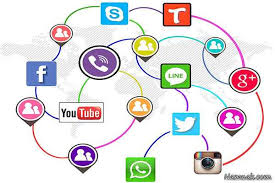 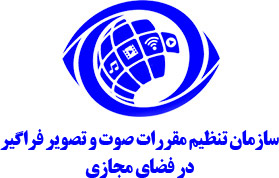 ماده 221 قانون برنامه پنجم توسعه
به منظور ایجاد هماهنگی برای کارآمد نمودن نظام نظارت و ارتقای بهره‌وری و برای تقویت مدیریت کشور، شورای دستگاههای نظارتی متشکل از دو نفر از مسئولین نظارتی هر قوه با انتخاب رئیس قوه با حفظ استقلال هر یک از آنها در حدود مقرر در قانون اساسی تشکیل می‌شود.
دستورالعمل اجرایی این ماده و نحوه تشکیل جلسات شورا، نحوه تصمیم‌گیری و نحوه پیگیری تصمیمات، ظرف شش ماه سال اول برنامه به پیشنهاد اعضای شورا و با توافق سران قوا تعیین می‌گردد.
سیاست‌های کلی برنامه‌ی ششم توسعه
ارتقای سلامت اداری و اقتصادی و مبارزه با فساد در این عرصه با تدوین راهبرد ملی مبارزه با فساد 

؟
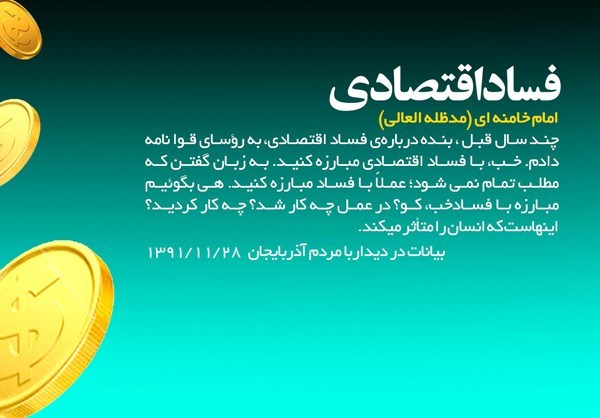 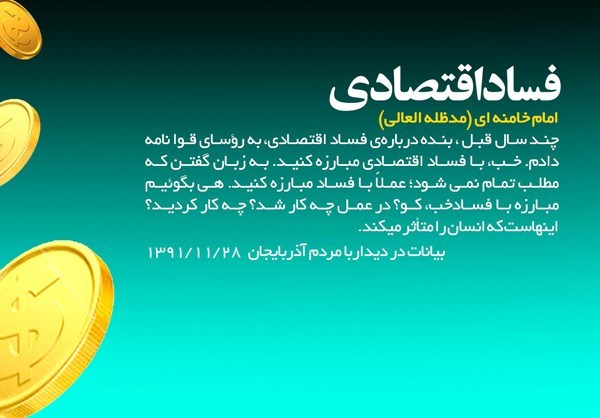 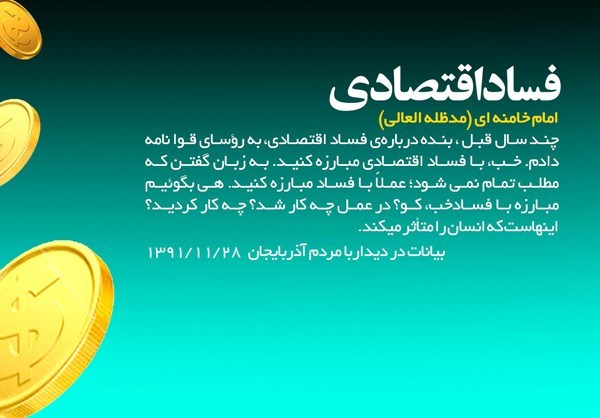 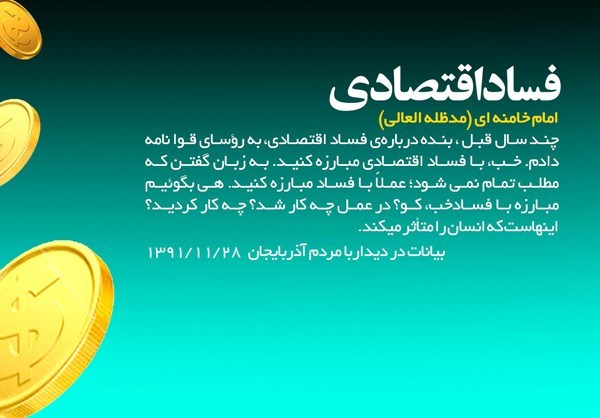 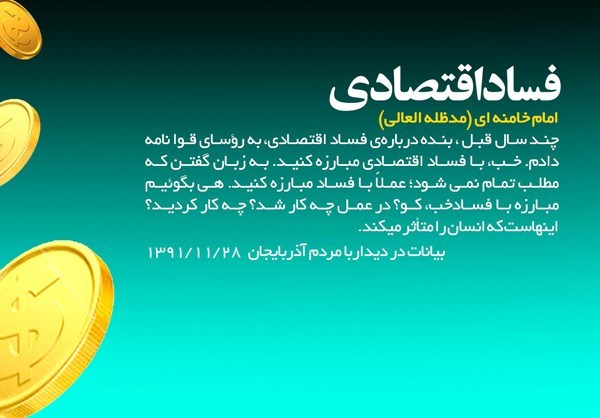 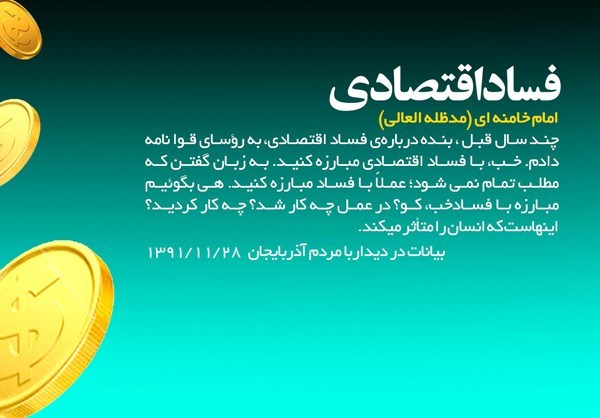 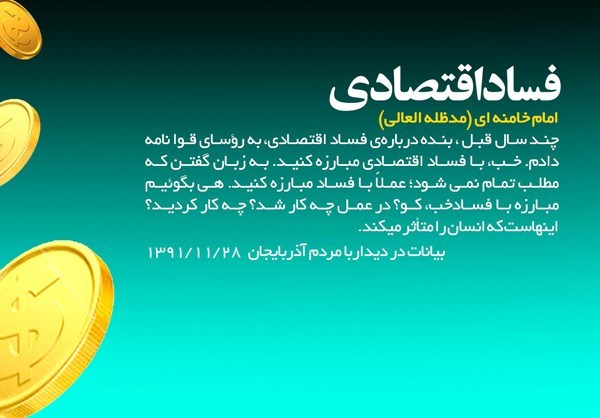 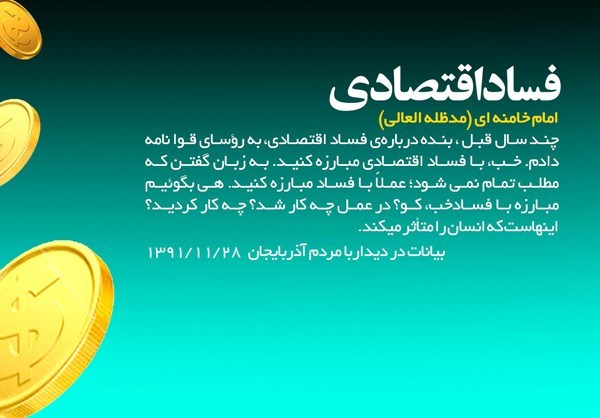 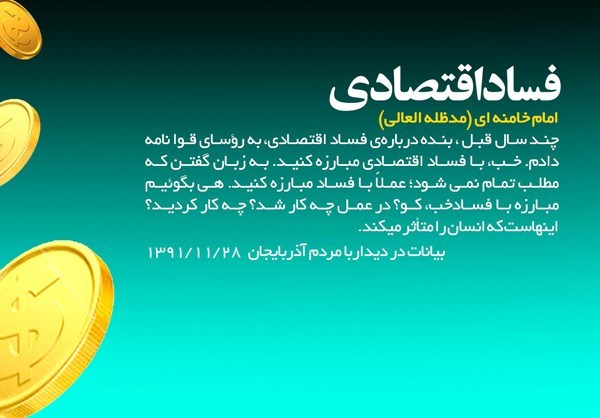 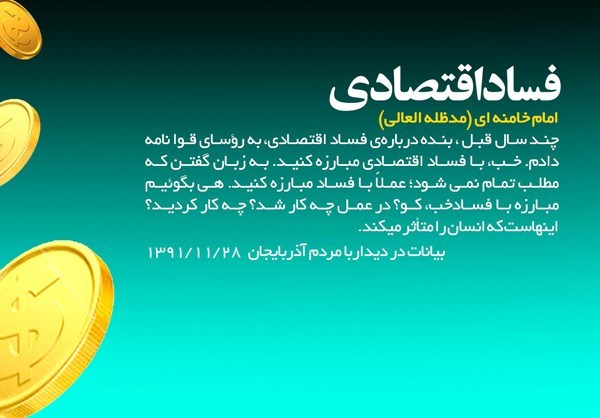 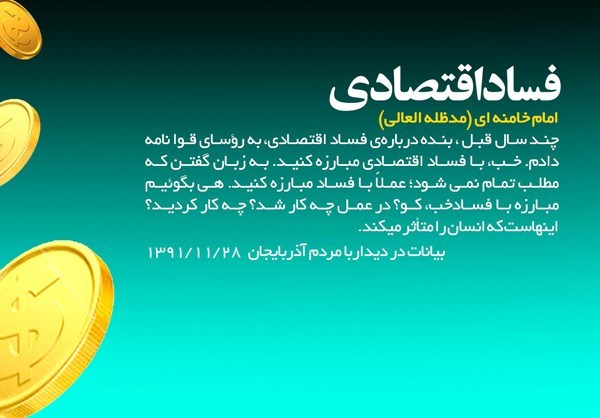 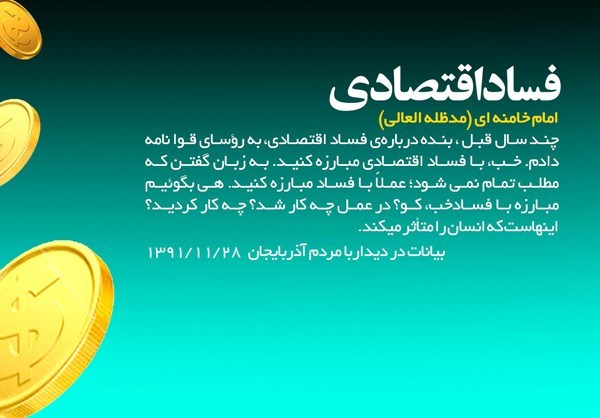 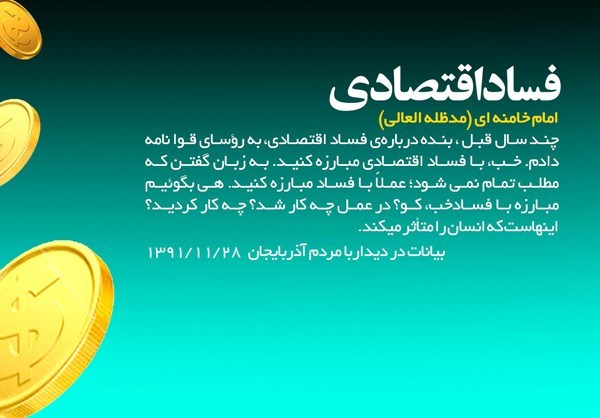 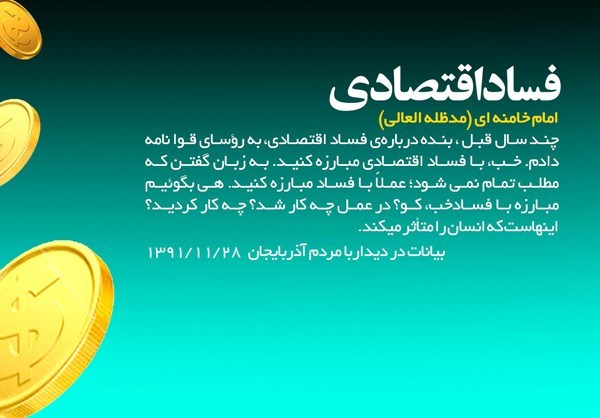 فساد اقتصادی
امام خامنه ای (مد ظله العالی)
چند سال قبل، بنده درباره ی فساد اقتصادی، به رؤسای قوا نامه دادم. خب، با فساد اقتصادی مبارزه کنید. هی بگوییم مبارزه با فساد خُب، کو؟ در عمل چه کار شد؟ چه کار کردید؟ اینهاست که انسان را متأثر می کند.
بیانات در دیدار با مردم آذربایجان 1391/11/28
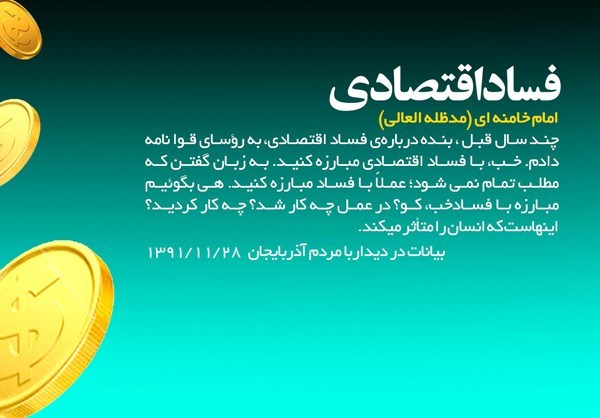 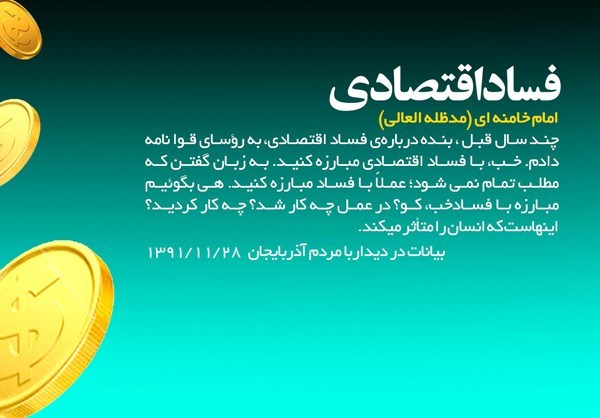 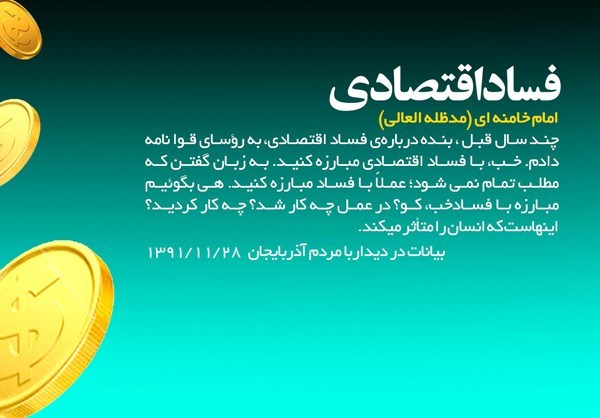 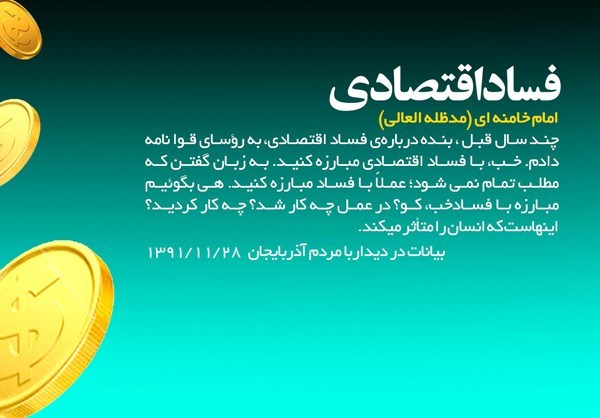 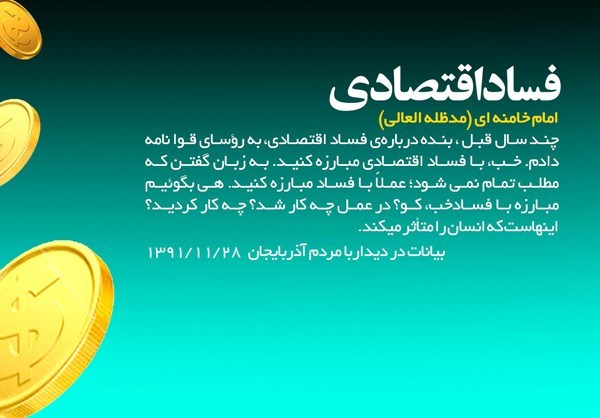 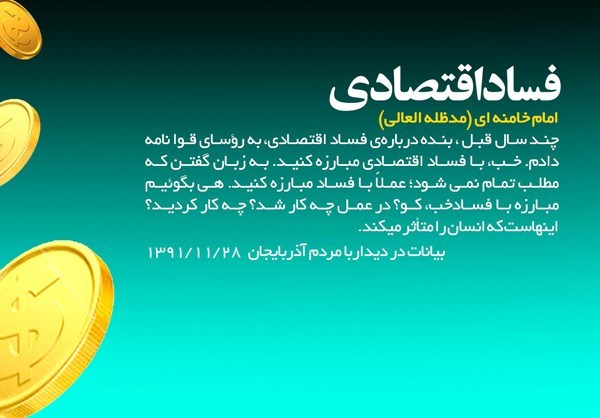 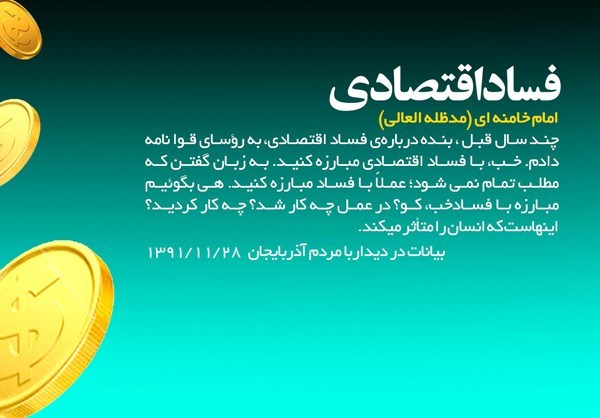 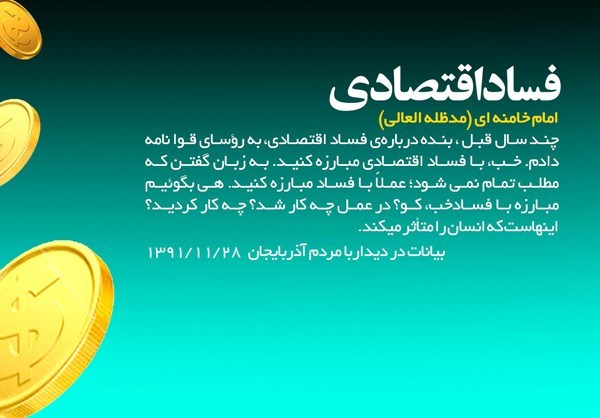 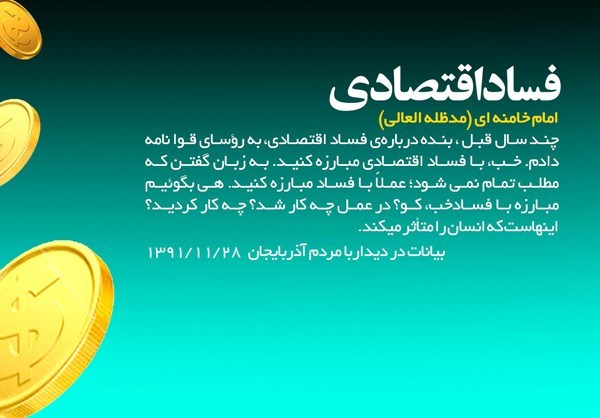 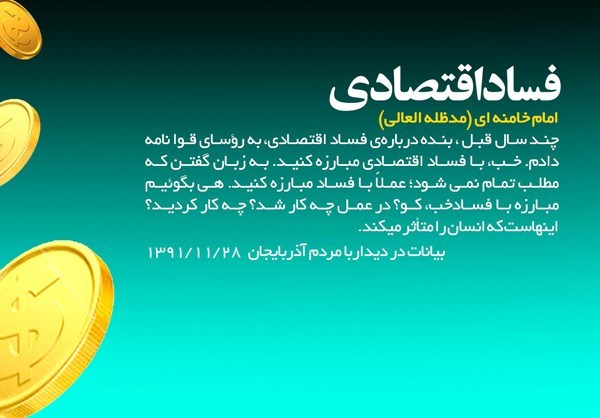 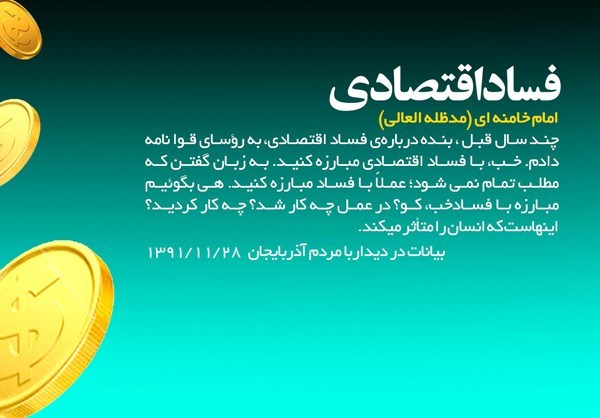 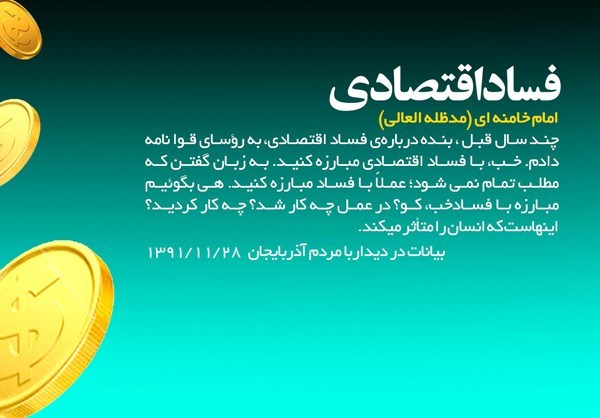 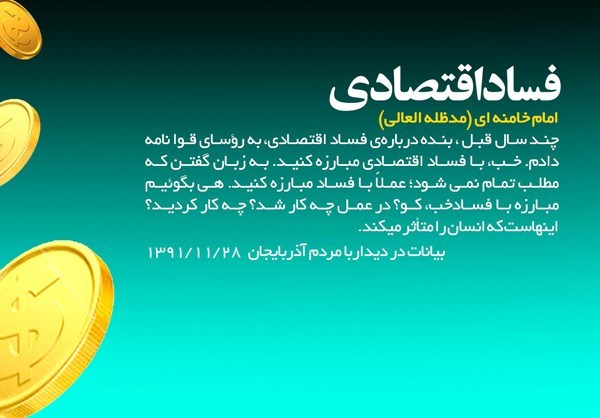 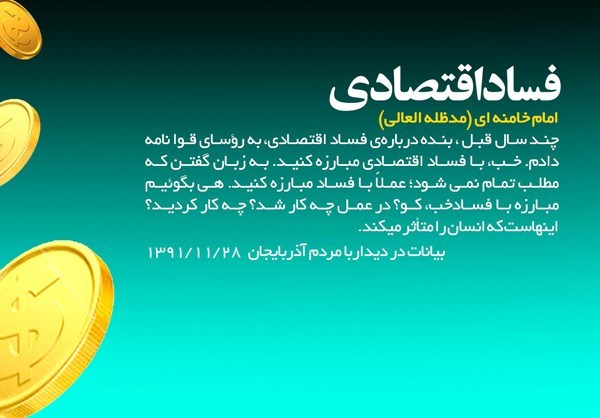 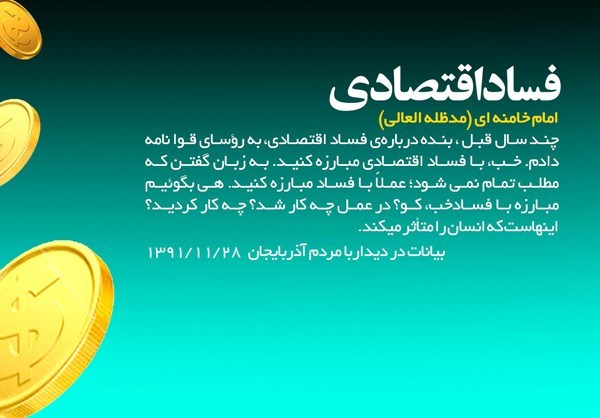 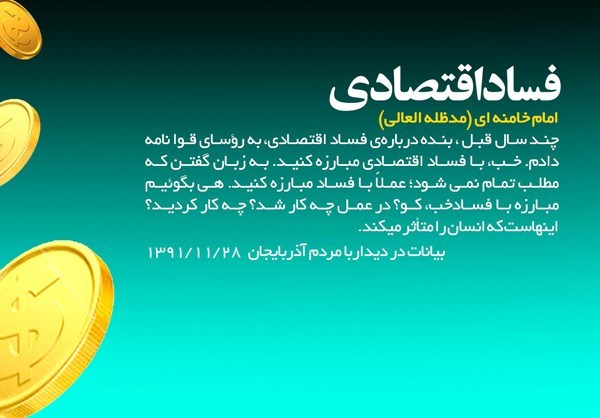 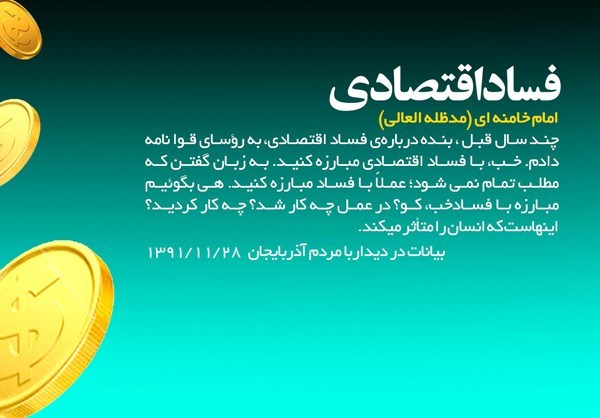 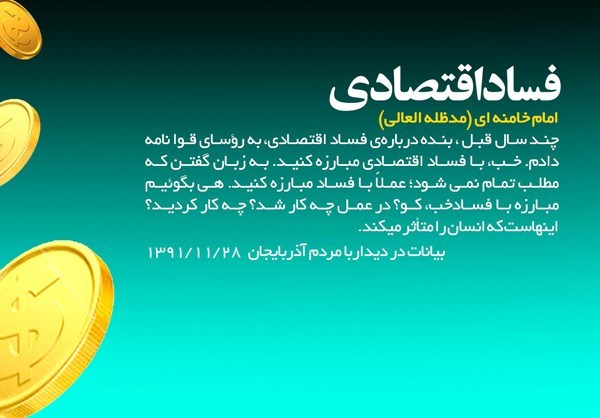 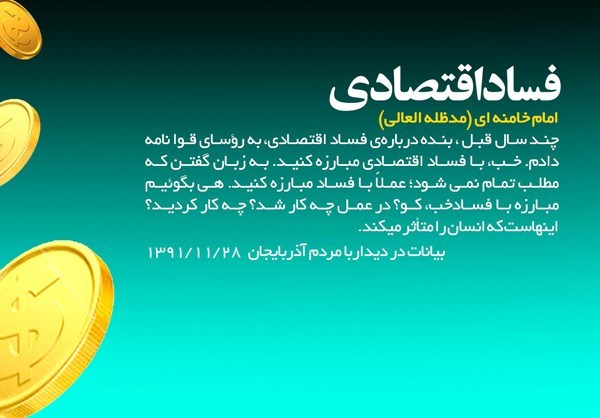 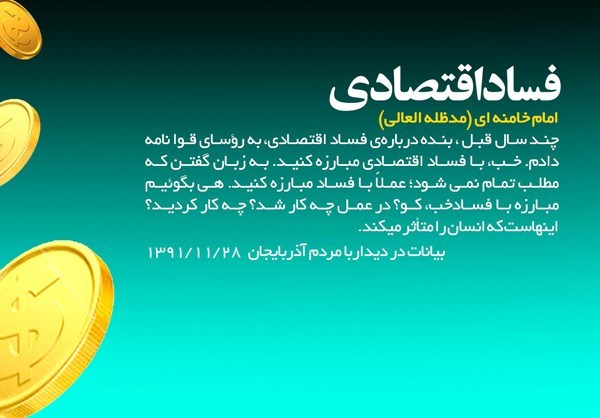 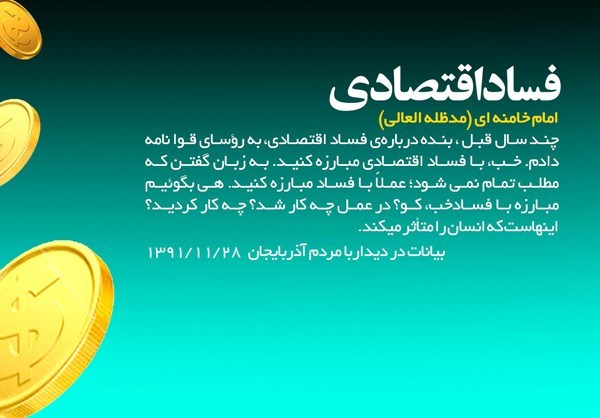 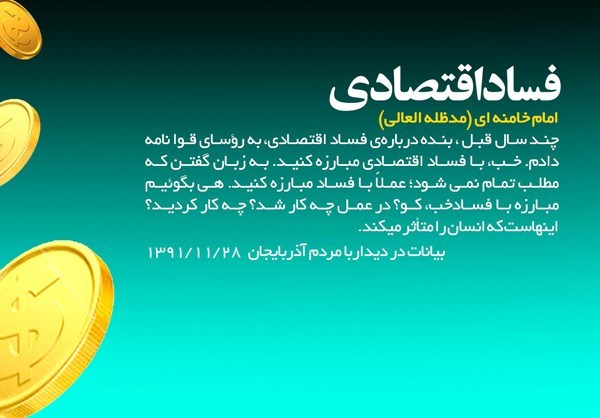 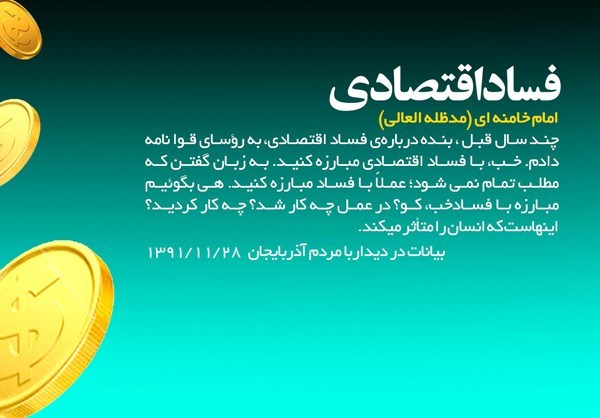 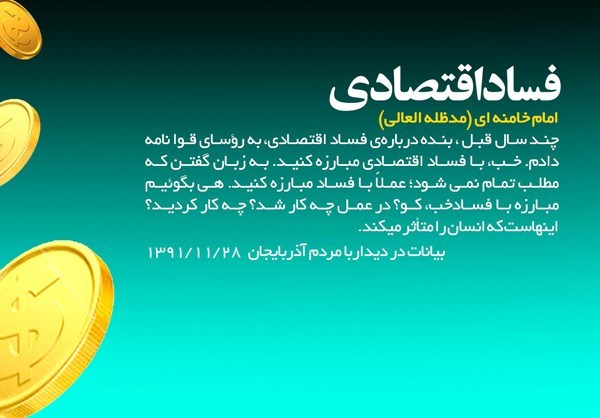 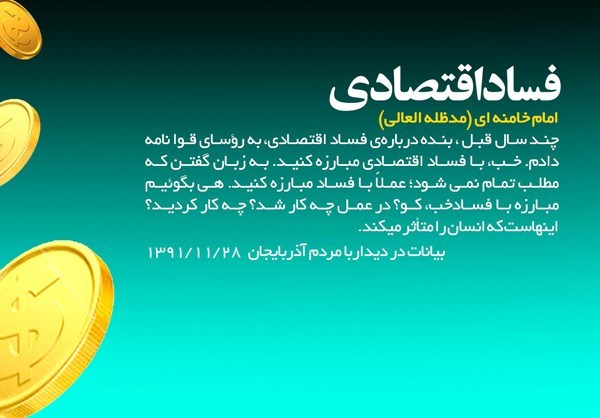 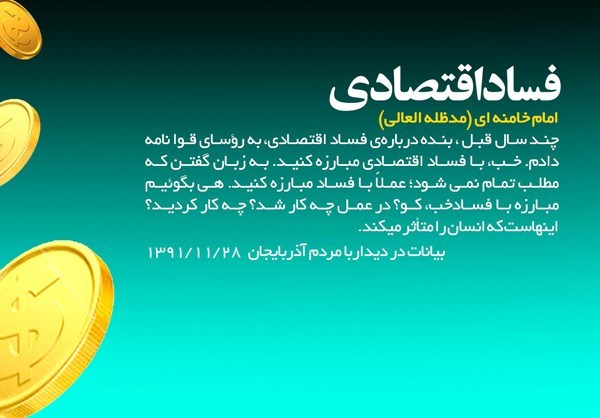 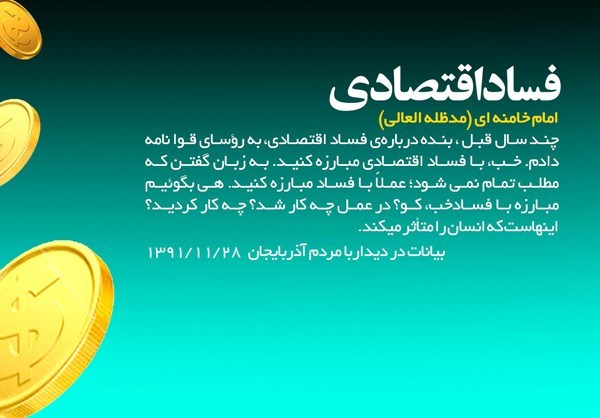 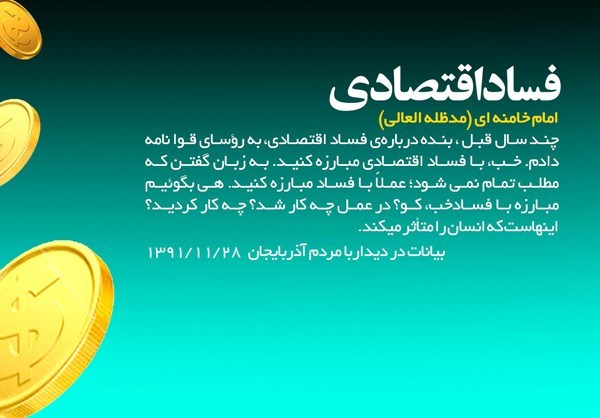 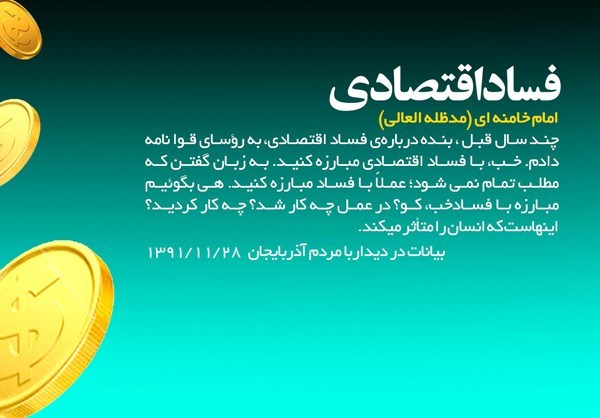 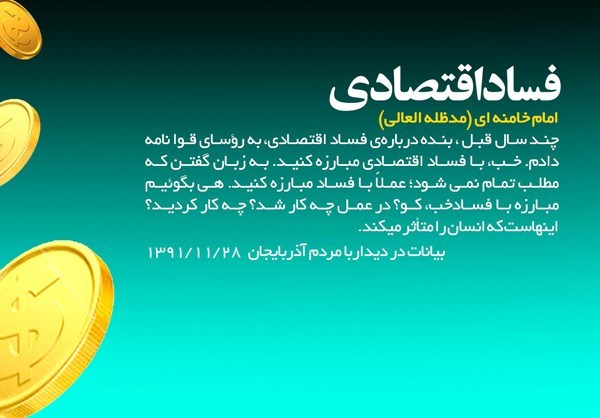 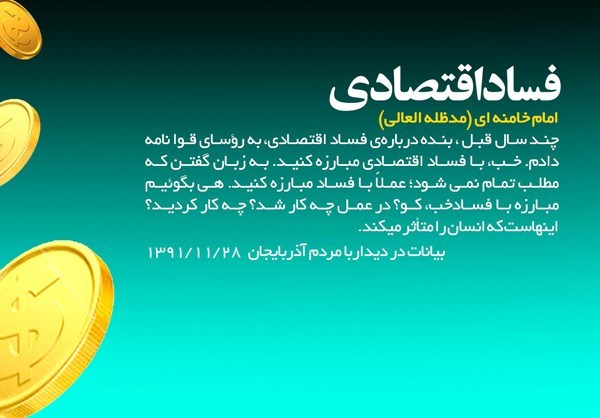 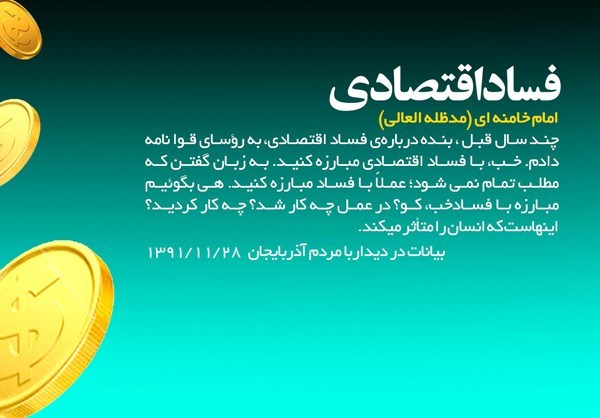 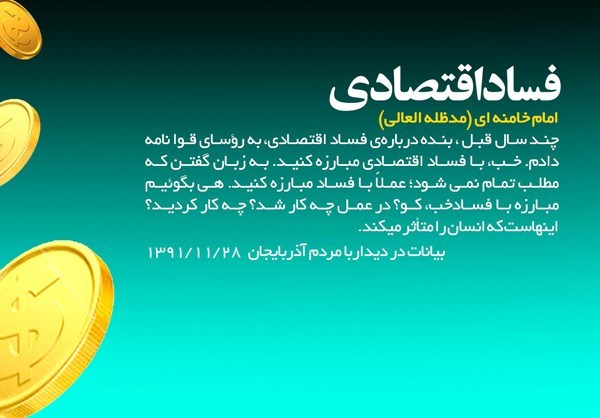 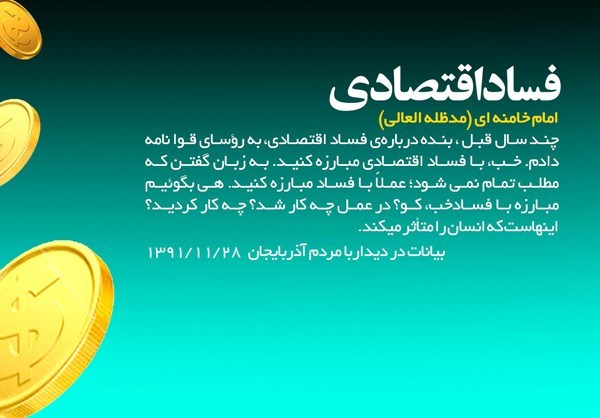 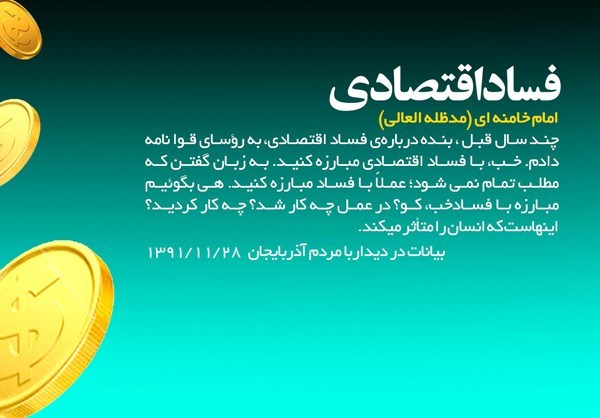 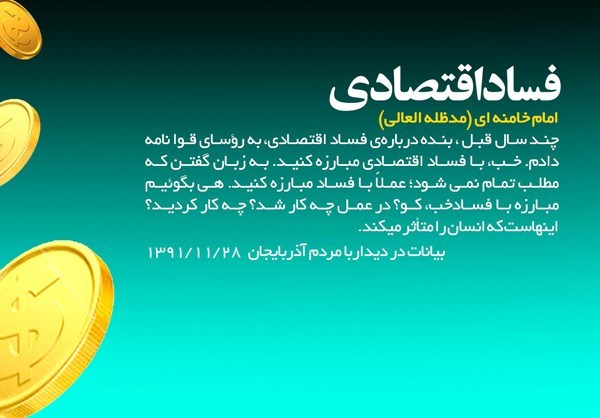 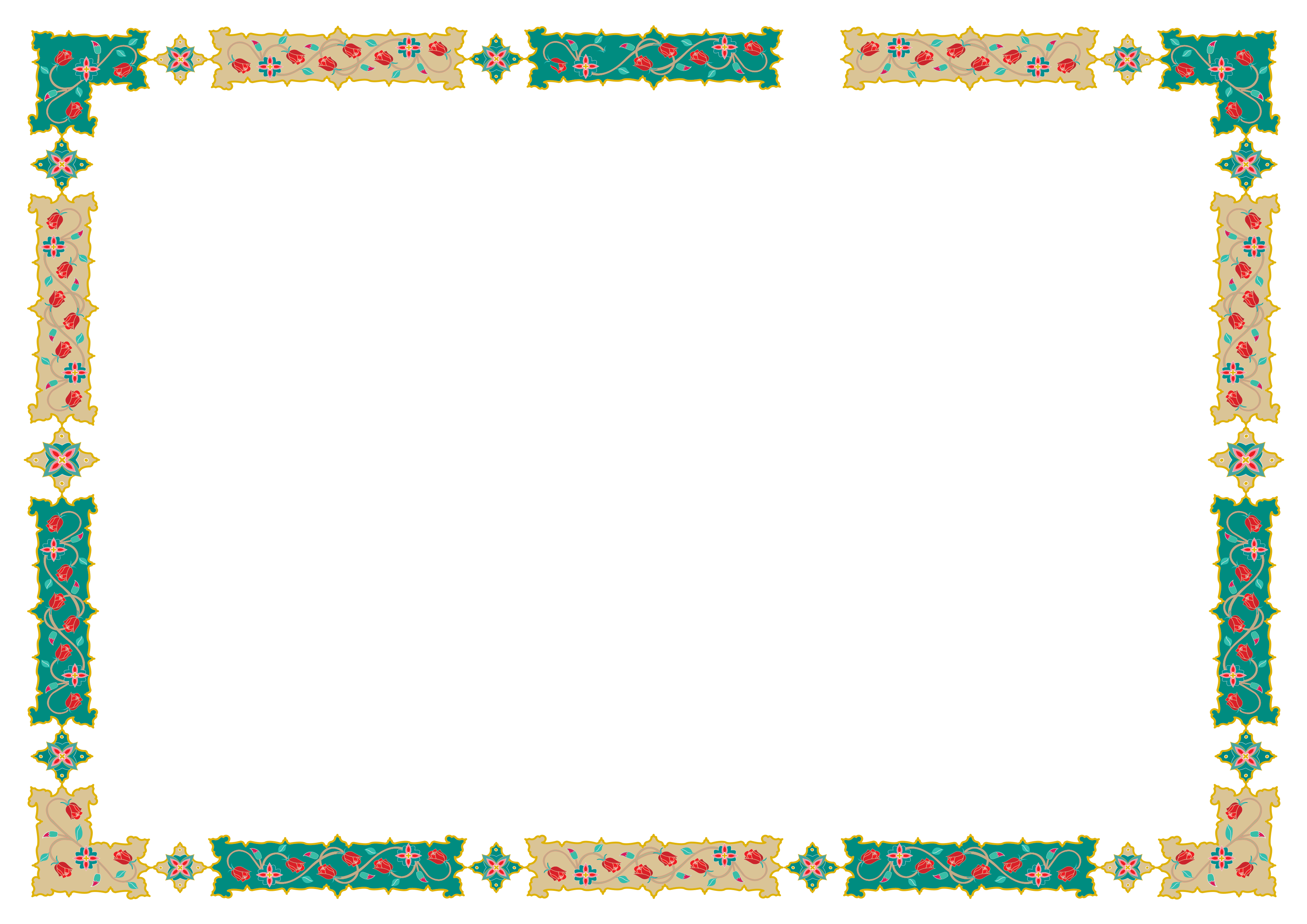 والحمد لله ربّ العالمینوصلی الله علی محمد و آله الطاهرینبا تشکر از توجه شما